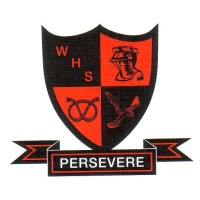 RE
All RE articles are available as word documents on the school website
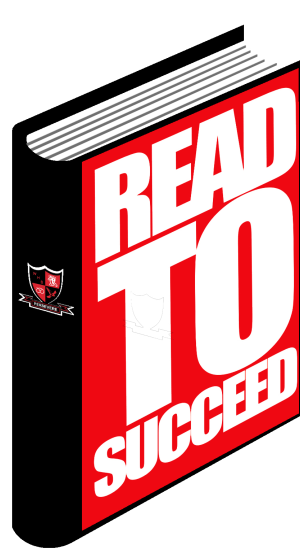 “The more that you read, the more things you will know. The more that you will learn, the more places you’ll go” Dr Seuss